БЕЗОПАСНЫЙ МАРШРУТ, ПОСТРОЕНИЕ ИНДИВИДУАЛЬНОЙ СХЕМЫ ДОМ-ШКОЛА-ДОМ
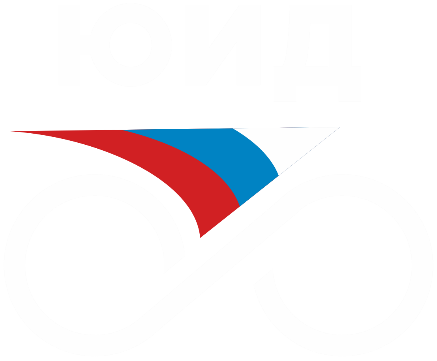 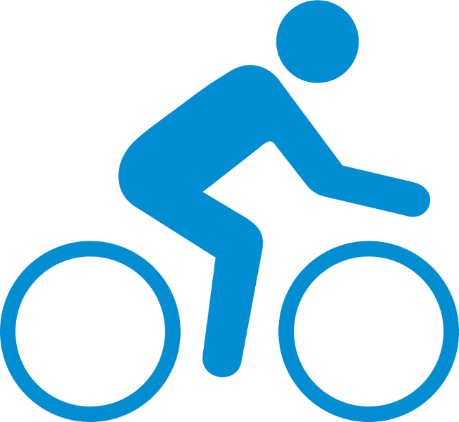 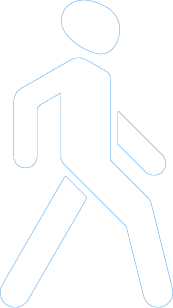 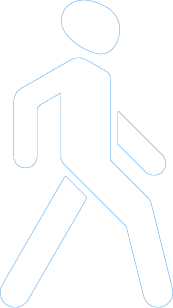 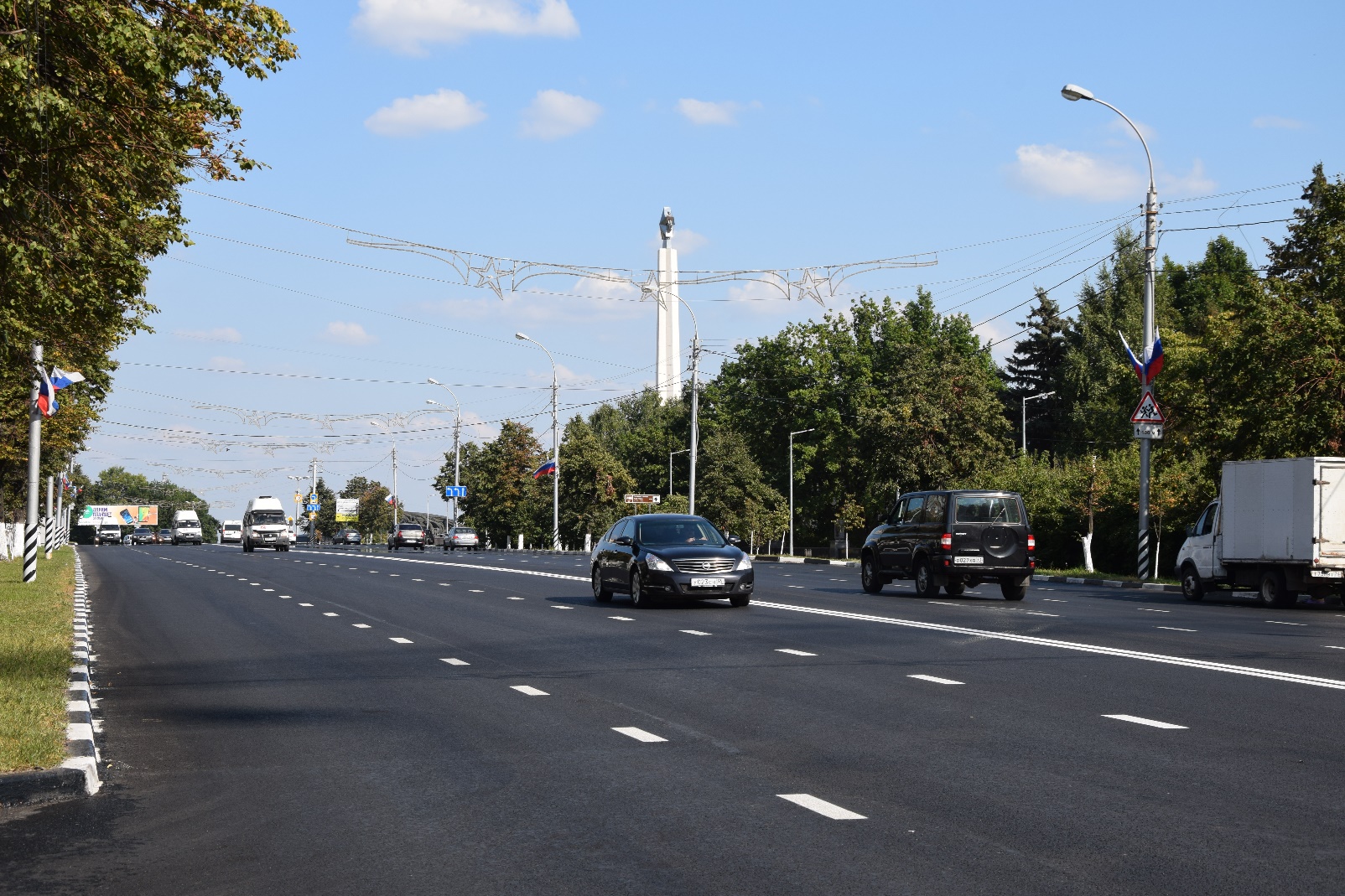 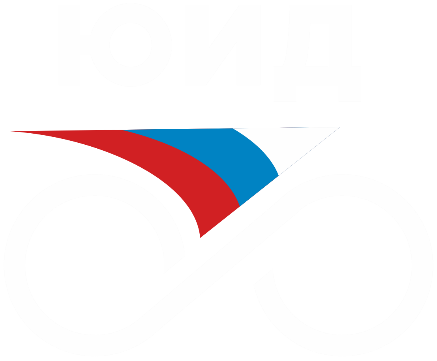 Проезжая часть – это часть дороги, по которой движутся автомобили, автобусы, троллейбусы и трамваи (транспортные средства).
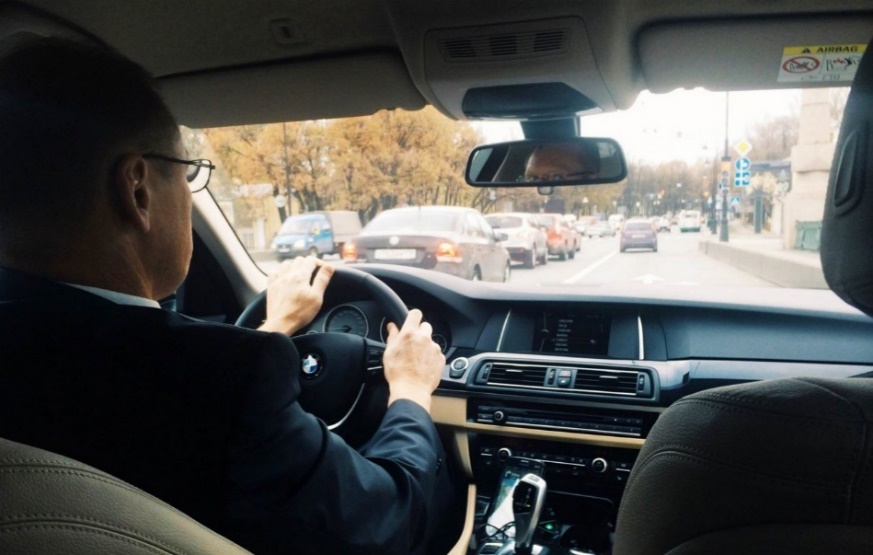 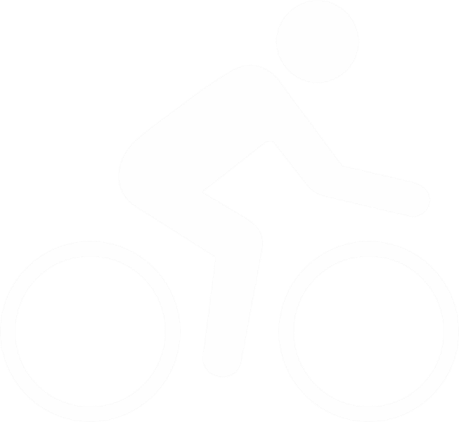 Человек, управляющий транспортным средством – водитель.
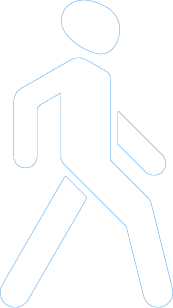 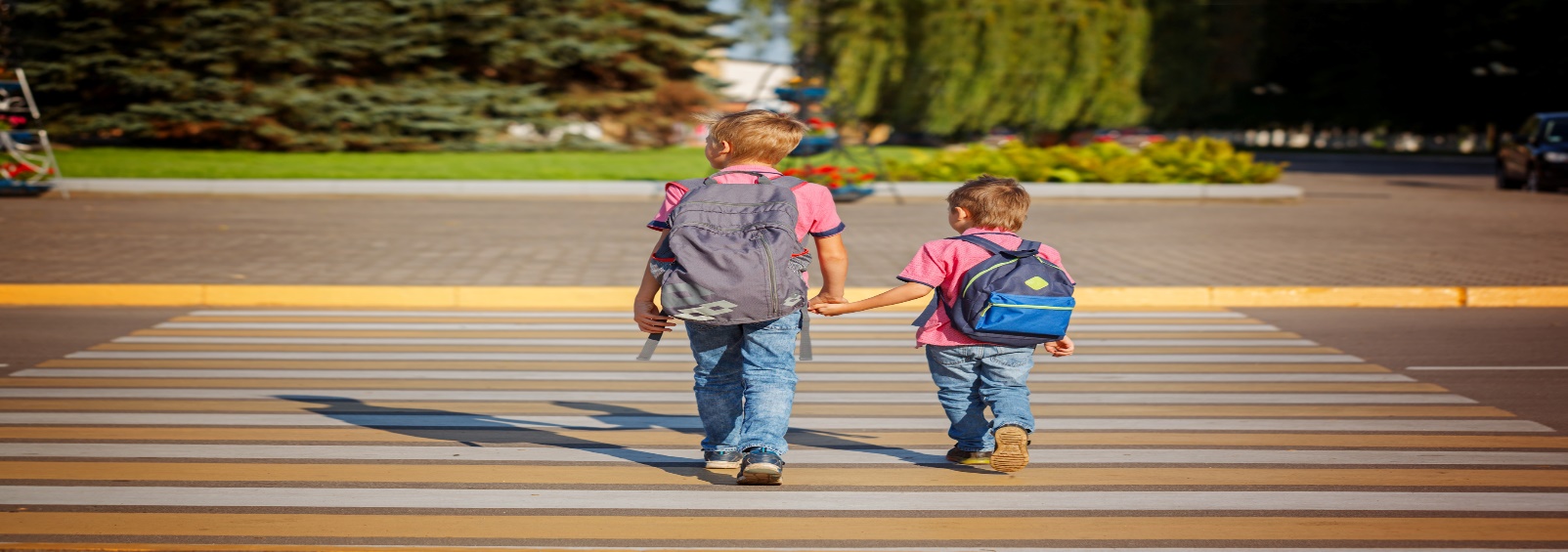 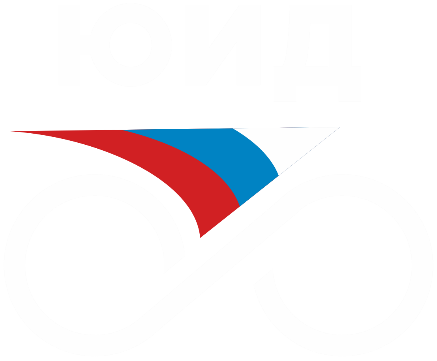 Пешеходы передвигаются по тротуарам, пешеходным и велопешеходным  дорожкам, пересекают проезжую часть по переходам. Когда мы передвигаемся пешком – мы являемся пешеходами.
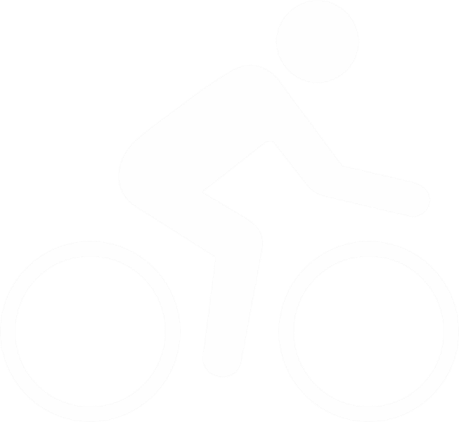 Если кто-то едет на велосипеде, то он – велосипедист. Он тоже водитель. Для него есть свои правила дорожного движения, которые он должен выполнять.
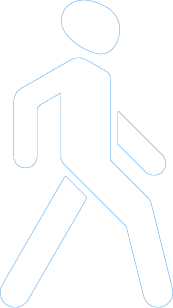 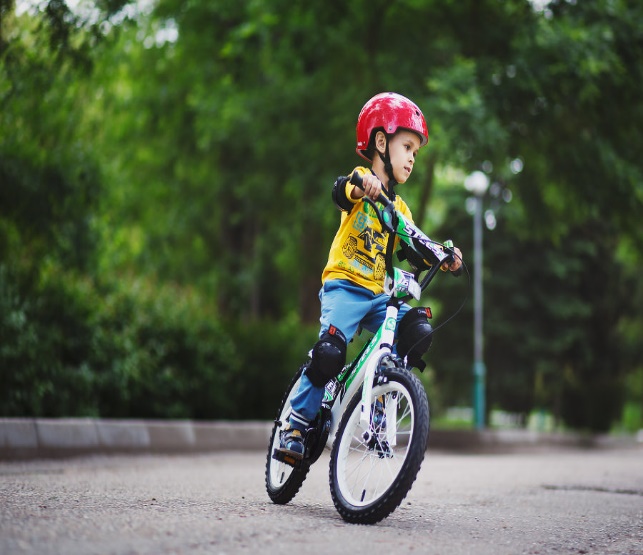 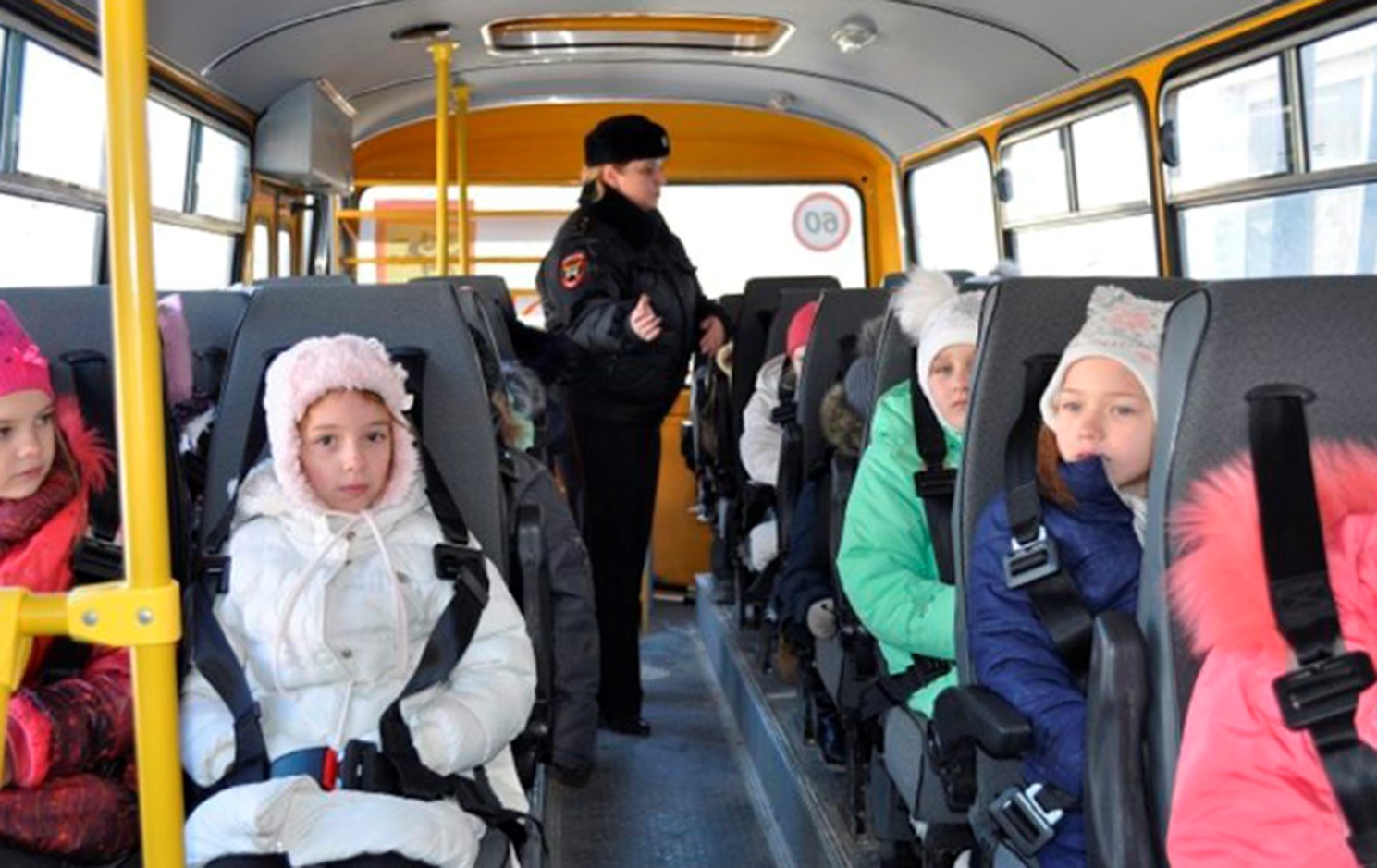 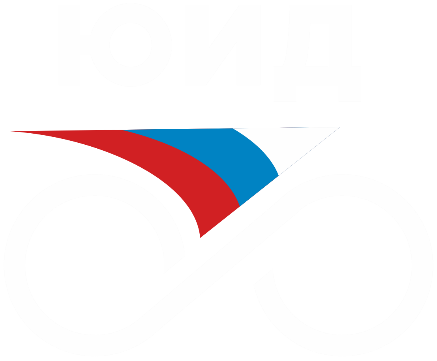 Когда мы едем в автобусе, троллейбусе, трамвае, автомобиле – то мы пассажиры.
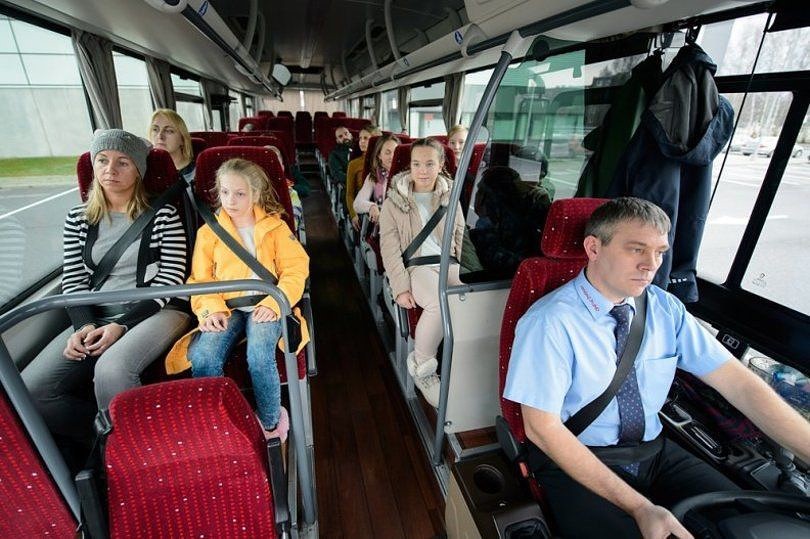 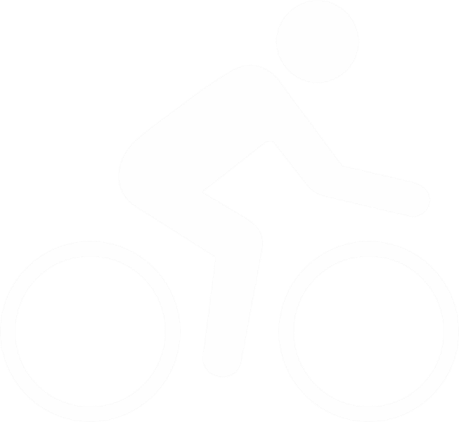 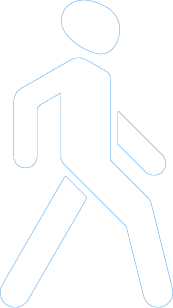 Человек, который управляет транспортным средством – водитель.
ДОРОГА В ШКОЛУ
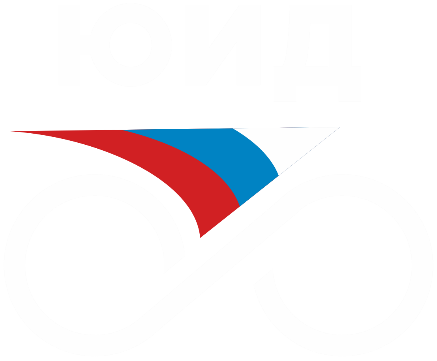 Чтобы успеть вовремя в школу, важно знать, сколько времени займет дорога от дома до школы. Пусть дорога в школу будет чуть длиннее, но зато безопаснее.
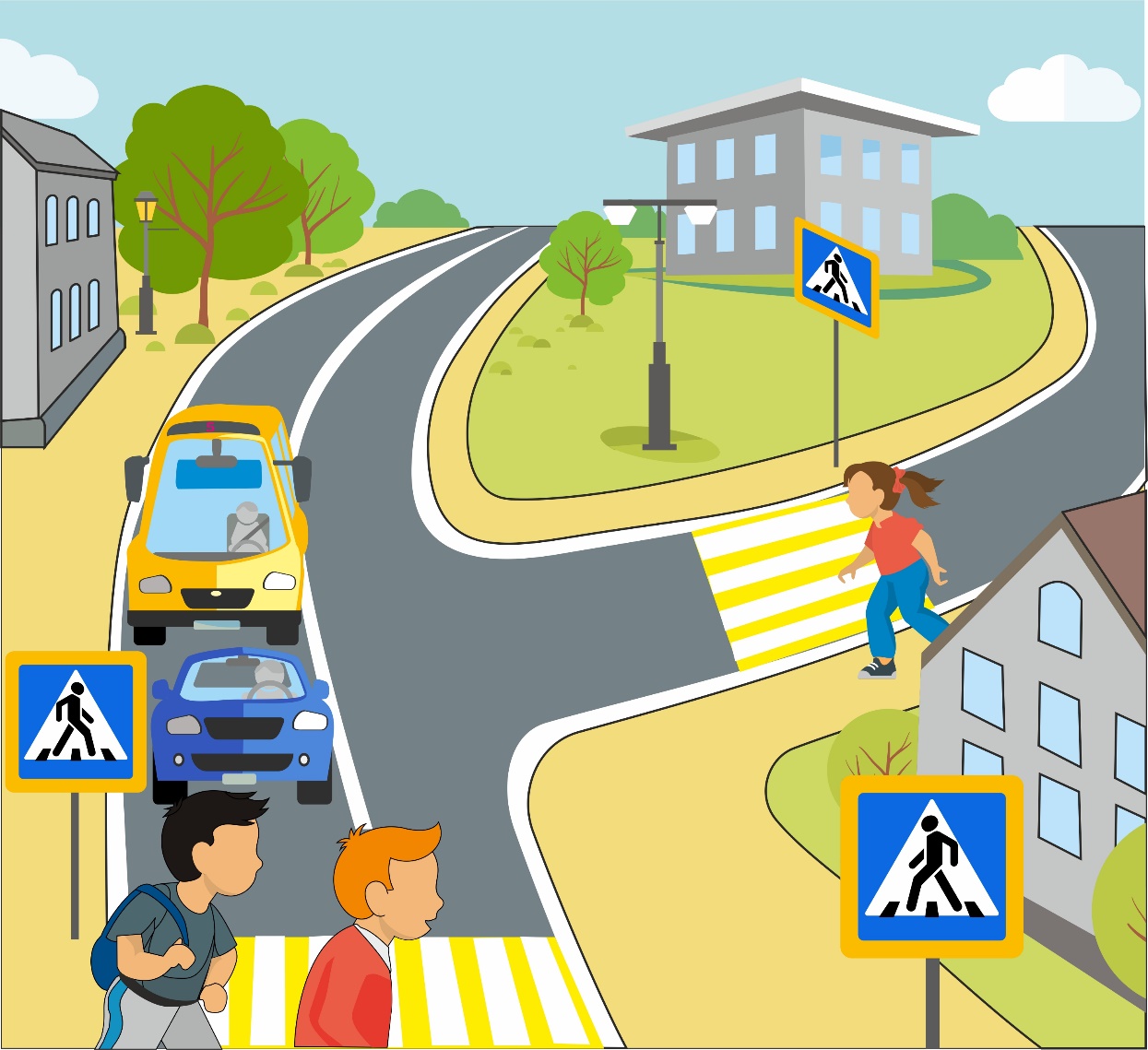 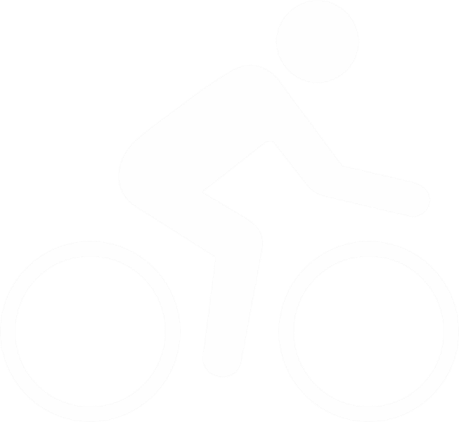 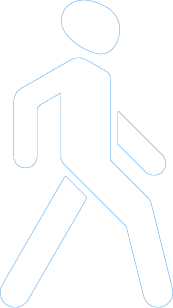 ДОРОГА В ШКОЛУ
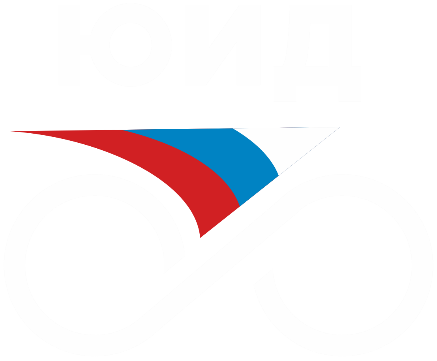 Нарисуйте в тетради циферблат и часовые стрелки с указанием во сколько вы выходите из дома, приходите в школу, в какое время начинаются  и заканчиваются уроки. Подсчитайте сколько времени вы затрачиваете на дорогу в школу?
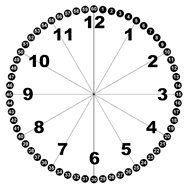 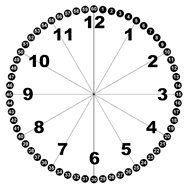 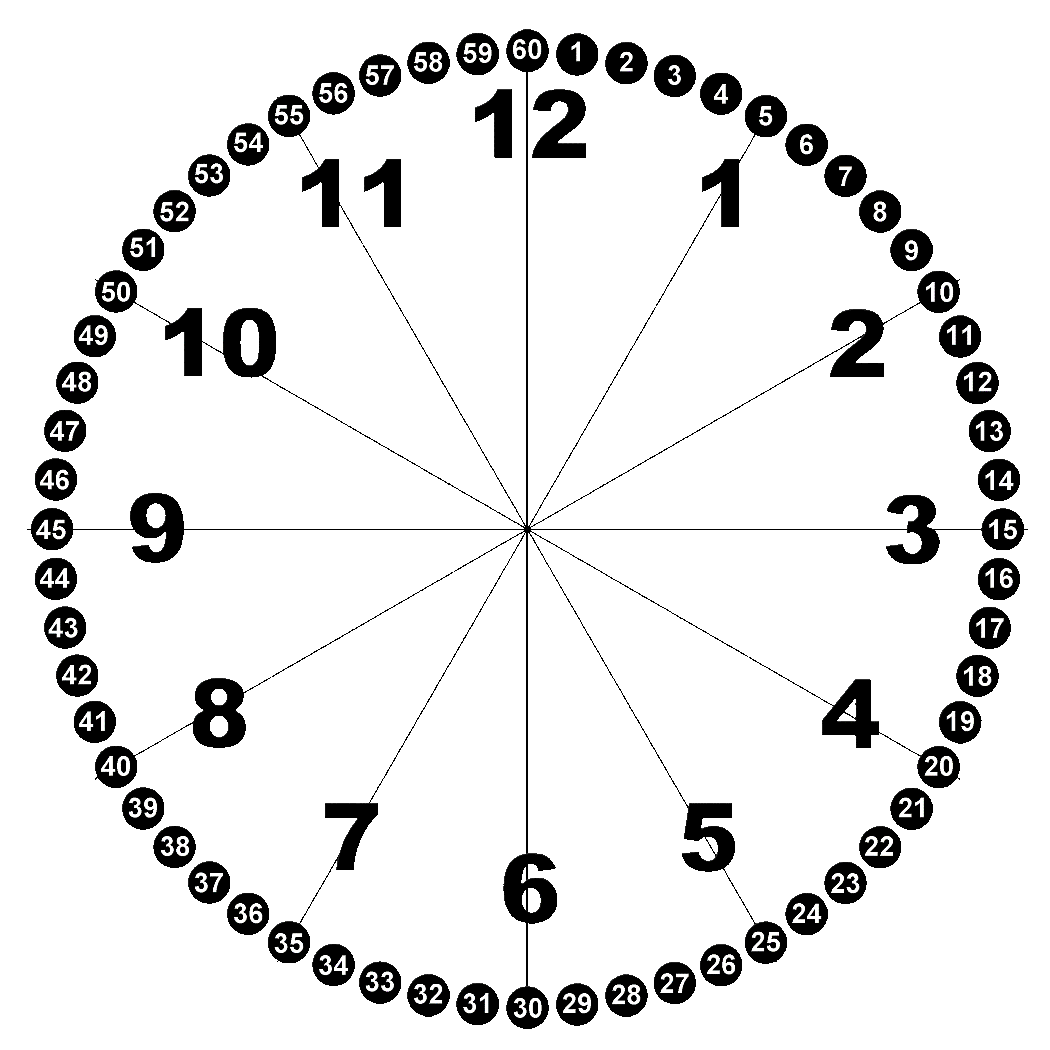 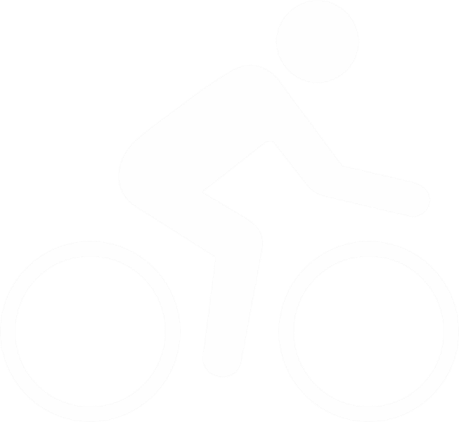 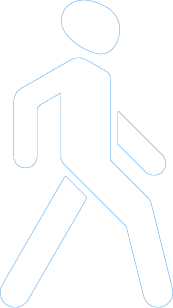 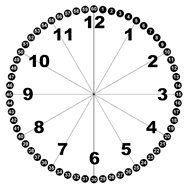 ДОРОГА В ШКОЛУ
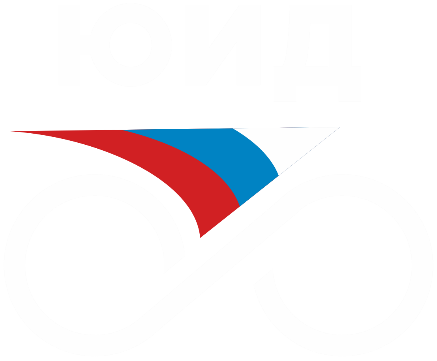 Как дойдут до школы дети из разных домов?
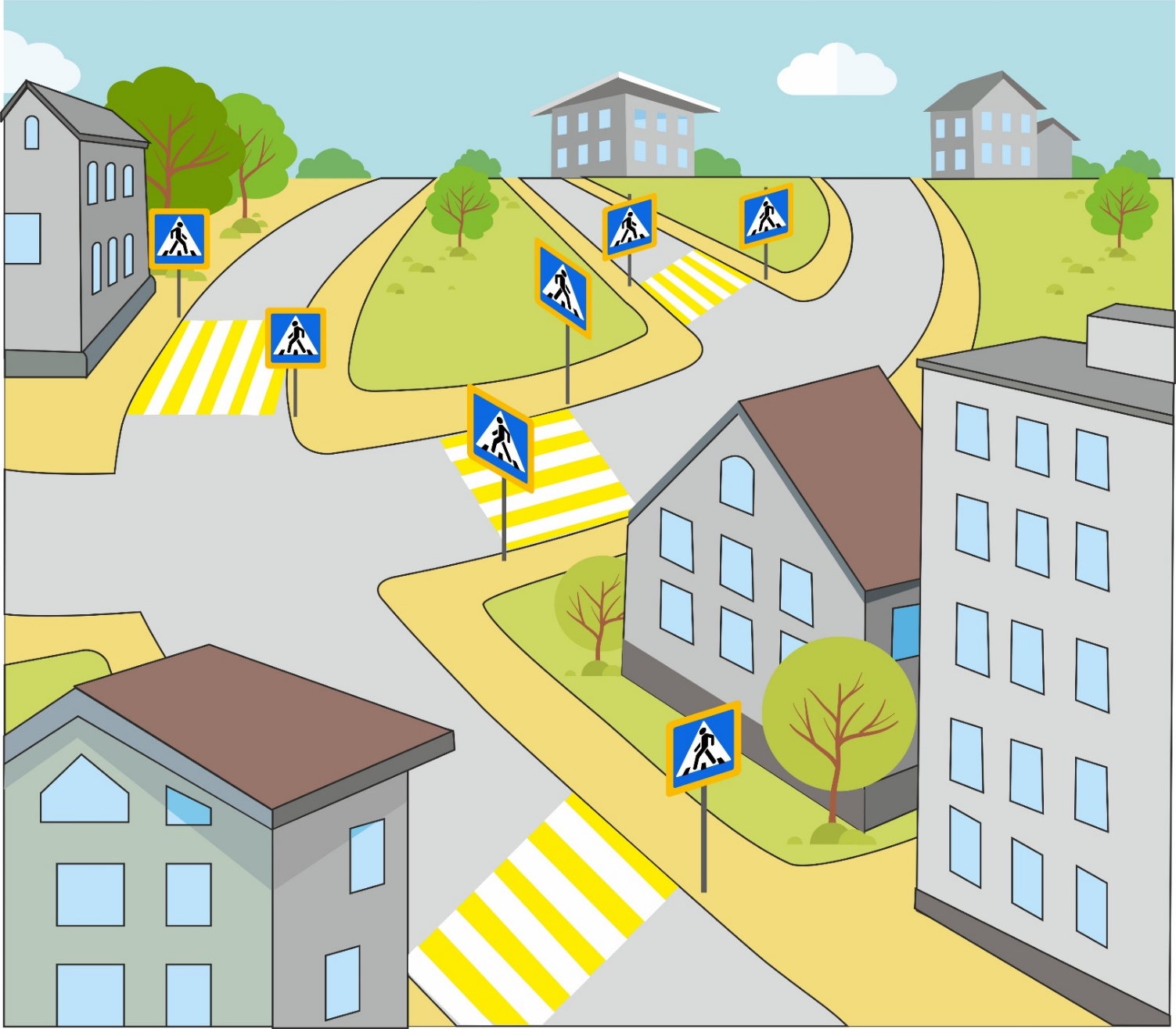 1
2
3
4
5
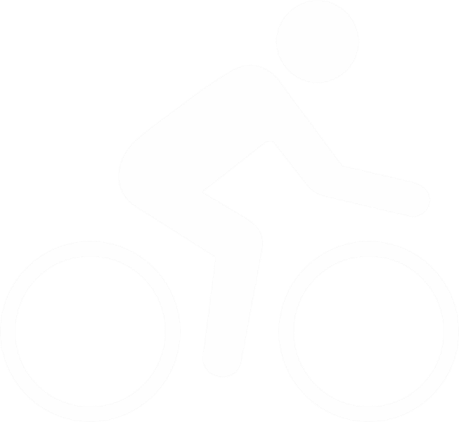 Школа
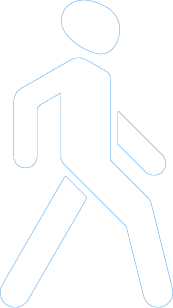 Какие утверждения вы считаете верными, а какие нет?
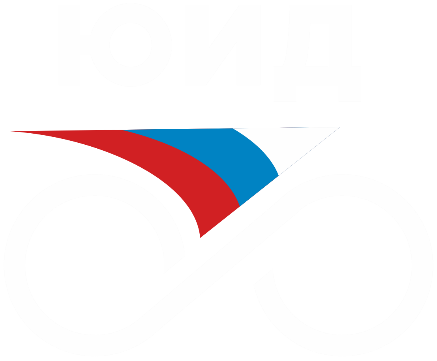 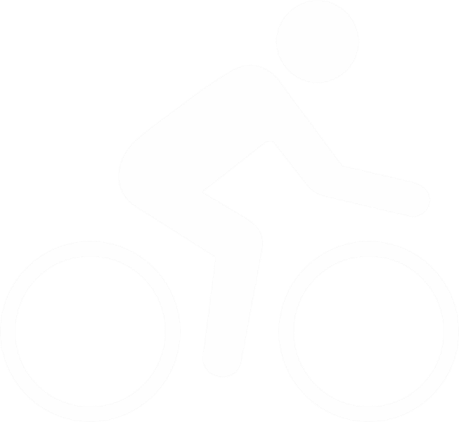 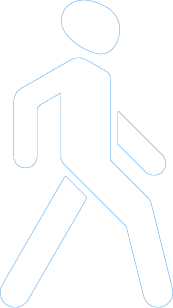